環境配慮型印刷　仕様書
■印刷方式　水なし印刷
弊社認定番号
K25
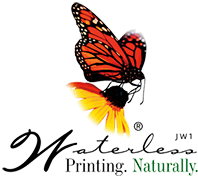 印刷時に有害な廃液を排出しない「水なし平版方式」により印刷作業を実施しています。水なし印刷で製造された印刷物には、一般社団法人日本WPAが認定するバタフライロゴマークが付与されます。
■使用インキ　ノンVOCインキ
従来の植物性インキよりも環境に配慮した揮発性有機化合物1％未満のノンVOCインキを使用し印刷を実施しています。
製品名　　：ドライリッチNON-VOC 黄、紅、藍、墨
整理番号　：１００３ＳＤＲＮＶ－８
メーカー名：内外インキ製造株式会社
使用用途　：オフセット枚葉印刷インキ
■使用用紙　森林循環紙
適切に管理された森林から計画的に区画伐採された木材を使用し製造された用紙を使用しています。
用紙銘柄　：アイベストWF（FSC認証紙）
用紙斤量　：180kgベース（菊判12.5kg）
カテゴリ　：両面コートアイボリー
メーカー名：日本製紙株式会社
使用用途　：オフセット枚葉印刷用紙
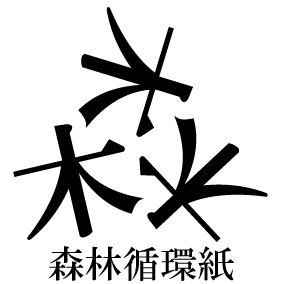